Câu 3
Câu 1
Câu 2
CÂU HỎI KIỂM TRA BÀI CŨ
Em hãy phát biểu và viết hệ thức của định luật Boyle – Mariotte.
Em hãy kể tên các thông số trạng thái của một lượng khí.
Em hãy cho biết thế nào là quá trình đẳng nhiệt?
CHỦ ĐỀ: CHẤT KHÍ
QUÁ TRÌNH ĐẲNG TÍCH.
ĐỊNH LUẬT CHARLES
GIỚI THIỆU BÀI MỚI
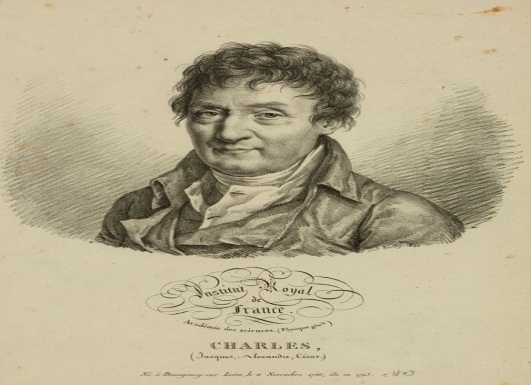 NỘI DUNG BÀI HỌC
I. QUÁ TRÌNH ĐẲNG TÍCH
II. ĐỊNH LUẬT SÁC-LƠ
III. ĐƯỜNG ĐẲNG TÍCH
QUÁ TRÌNH ĐẲNG TÍCH. ĐỊNH LUẬT CHARLES
Nhiệt độ tuyệt đối là gì?
Nhiệt độ Celsius ( 0C)
Là nhiệt độ bách phân (t)
( Có t0 C < 0 )
Nhiệt độ Kelvin ( K )
Là nhiệt độ tuyệt đối (T)
( Bắt đầu từ 0 độ K )
Cứ mỗi độ chia trong nhiệt giai Kelvin bằng mỗi độ trong nhiệt giai Celsius.
T(K) = t(0C) + 273
QUÁ TRÌNH ĐẲNG TÍCH. ĐỊNH LUẬT CHARLES
I. QUÁ TRÌNH ĐẲNG TÍCH
Quá trình biến đổi trạng thái khí khi thể tích không đổi gọi là quá trình đẳng tích.
Trạng thái 1   
  (p1, V1, T1)
Trạng thái 2 
 (p2, V2, T2)
V1 = V2 = V = hằng số
QUÁ TRÌNH ĐẲNG TÍCH. ĐỊNH LUẬT CHARLES
II. ĐỊNH LUẬT CHARLES
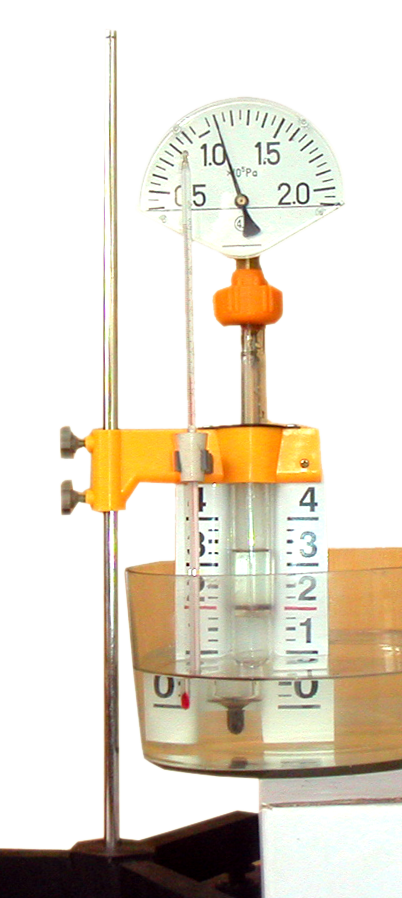 1.Thí nghiệm:
Dụng cụ thí nghiệm :
- Áp kế
- Nhiệt kế
- Xilanh chứa một lượng khí
- Pittông cố định
- Chậu nước nóng   
- Thang đo 	
- Giá đỡ.
QUÁ TRÌNH ĐẲNG TÍCH. ĐỊNH LUẬT CHARLES
II. ĐỊNH LUẬT CHARLES
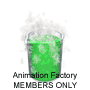 Khi đưa xi lanh vào trong nồi nước nóng
1.0
1.5
0.5
2.0
x
- 5
- 4
- 3
- 2
NHIỆT KẾ ĐIỆN TỬ
- 1
0
K
ON/OFF
BẾP ĐIỆN
Reset
On/Off
QUÁ TRÌNH ĐẲNG TÍCH. ĐỊNH LUẬT CHARLES
II. ĐỊNH LUẬT CHARLES
KẾT QUẢ THÍ NGHIỆM
1.Thí nghiệm:
1,0
301
1,1
331
1,2
350
1,25
365
365
301
331
350
Tỉ số     xấp xỉ bằng nhau hay bằng hằng số
QUÁ TRÌNH ĐẲNG TÍCH. ĐỊNH LUẬT CHARLES
II. ĐỊNH LUẬT CHARLES
1.Thí nghiệm:
0,003322
0,003323
0,003428
0,003424
QUÁ TRÌNH ĐẲNG TÍCH. ĐỊNH LUẬT CHARLES
II. ĐỊNH LUẬT CHARLES
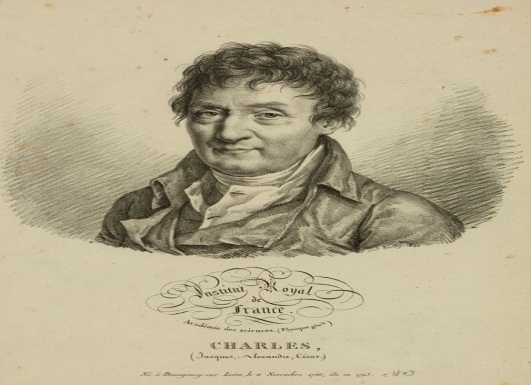 2. Định luật Charles:
a. Định luật:
Trong quá trình đẳng tích của một lượng khí nhất định, áp suất tỉ lệ thuận với nhiệt độ tuyệt đối.
b. Biểu thức:
p
105 (Pa)
1,25
1,20
1,10
1,0
O
331
350
365
301
QUÁ TRÌNH ĐẲNG TÍCH. ĐỊNH LUẬT CHARLES
III. ĐƯỜNG ĐẲNG TÍCH
0,003322
0,003323
0,003428
0,003424
Nhận xét: Đồ thị là một đường thẳng kéo dài đi qua gốc tọa độ.
QUÁ TRÌNH ĐẲNG TÍCH. ĐỊNH LUẬT CHARLES
P
V1
V1 < V2
III. ĐƯỜNG ĐẲNG TÍCH
V2
Đường đẳng tích là đường biểu diễn sự biến thiên của áp suất theo nhiệt độ tuyệt đối khi thể tích không đổi.
T(K)
0
QUÁ TRÌNH ĐẲNG TÍCH. ĐỊNH LUẬT CHARLES
P
V1
V1 < V2
III. ĐƯỜNG ĐẲNG TÍCH
V2
Đặc điểm:
T(K)
0
Là đường thẳng kéo dài đi qua gốc tọa độ.
 Ứng với các thể tích khác nhau của cùng một lượng khí thì ta có những đường đẳng tích khác nhau.
 Đường đẳng tích ở trên ứng với thể tích nhỏ hơn đường đẳng tích ở dưới.
VẬN DỤNG
Một chiếc lốp ôtô chứa không khí có áp suất 5 Pa và nhiệt độ 250C. Khi xe chạy nhanh, lốp xe nóng lên làm cho nhiệt độ không khí trong lốp xe tăng lên tới 500C. Tính áp suất của không khí trong lốp xe lúc này.
Trạng thái 1
t1 = 250C thì p1 = 5 bar
Trạng thái 2
t2 = 500C thì p2 = ?
Giải:
Ta coi thể tích của lốp xe là không đổi nên ta có thể áp dụng ĐL Charles: